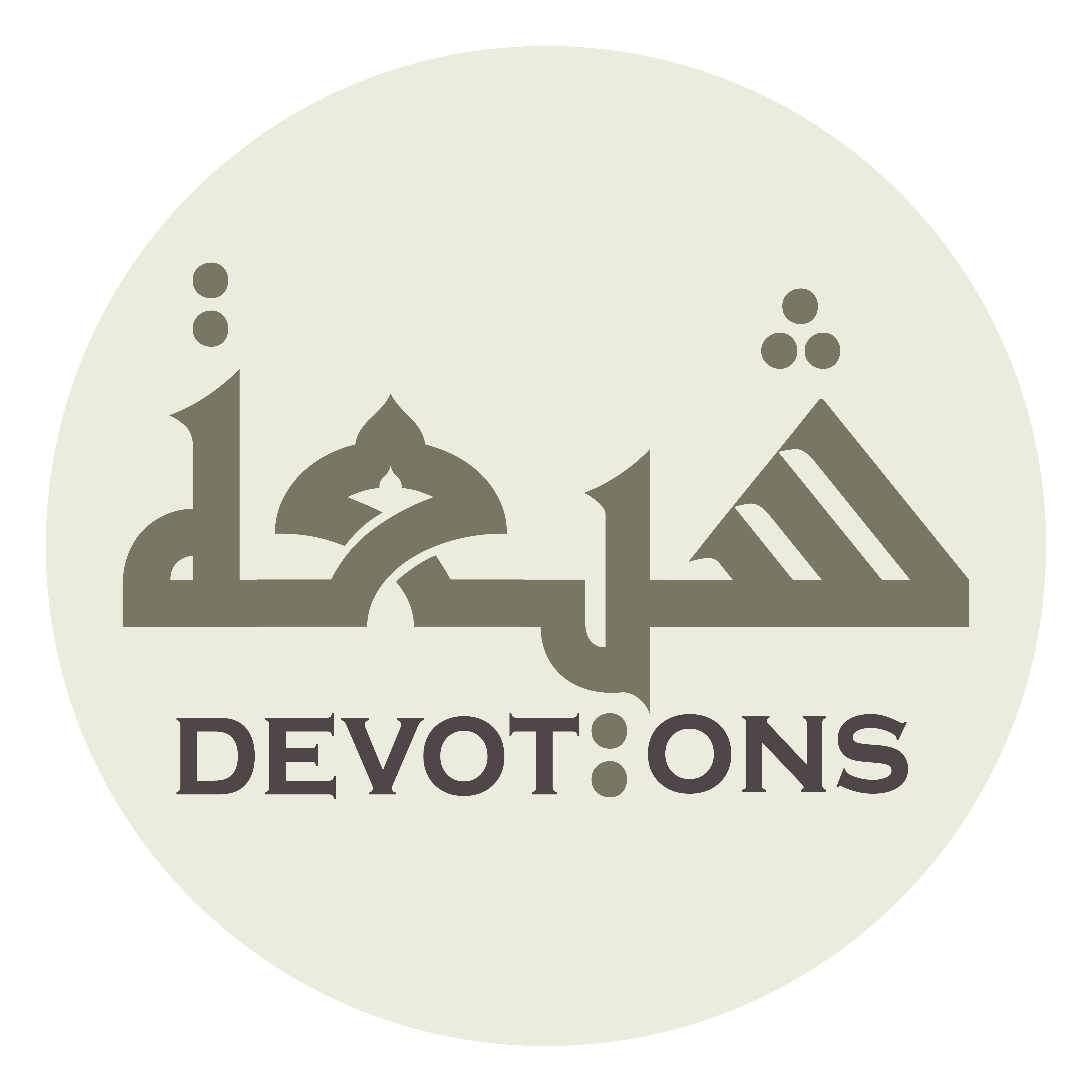 Dua 2 when leaving home
بِسْمِ اللَّهِ
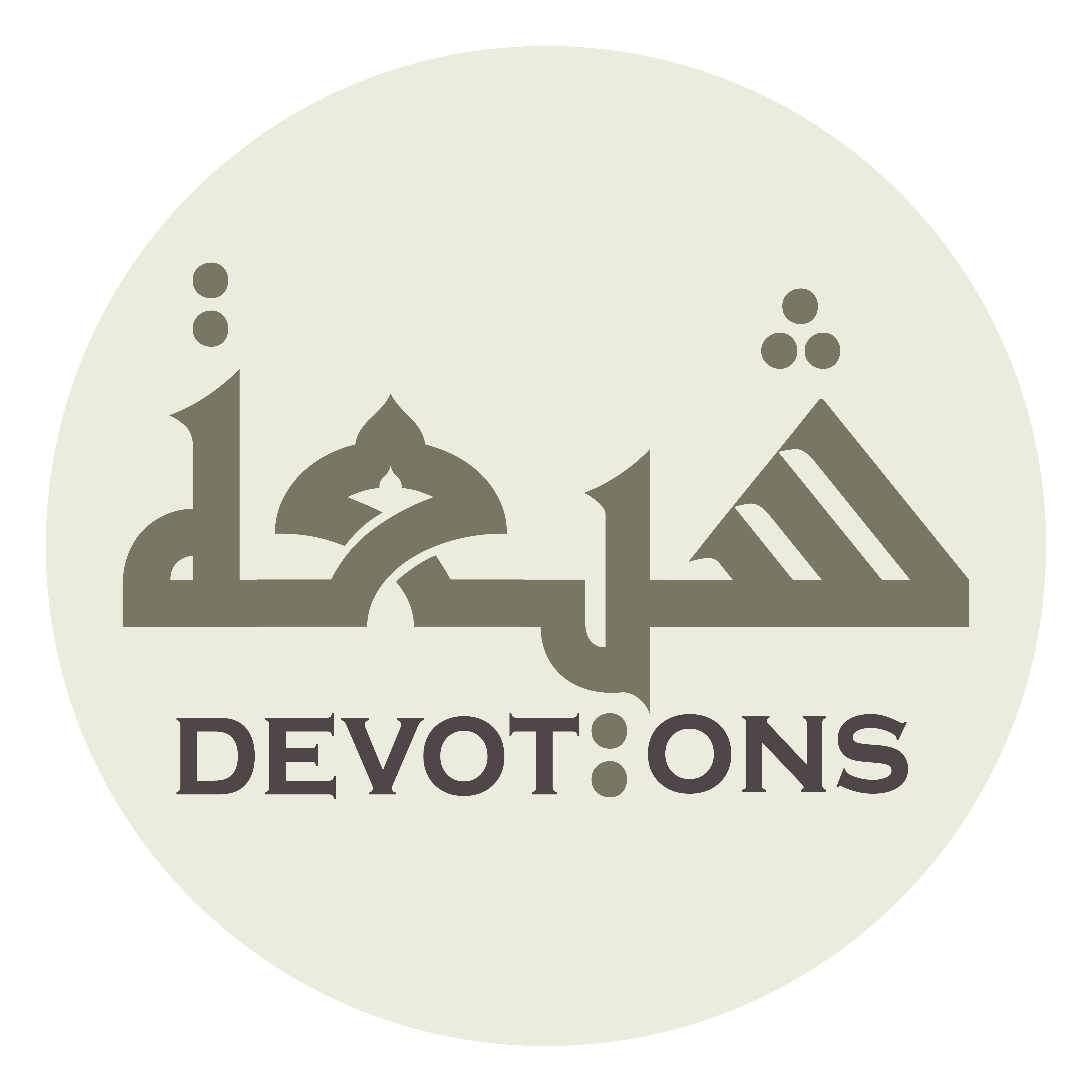 بِسْمِ اللَّهِ

bismillāh

In the name of Allah
Dua 2 when leaving home
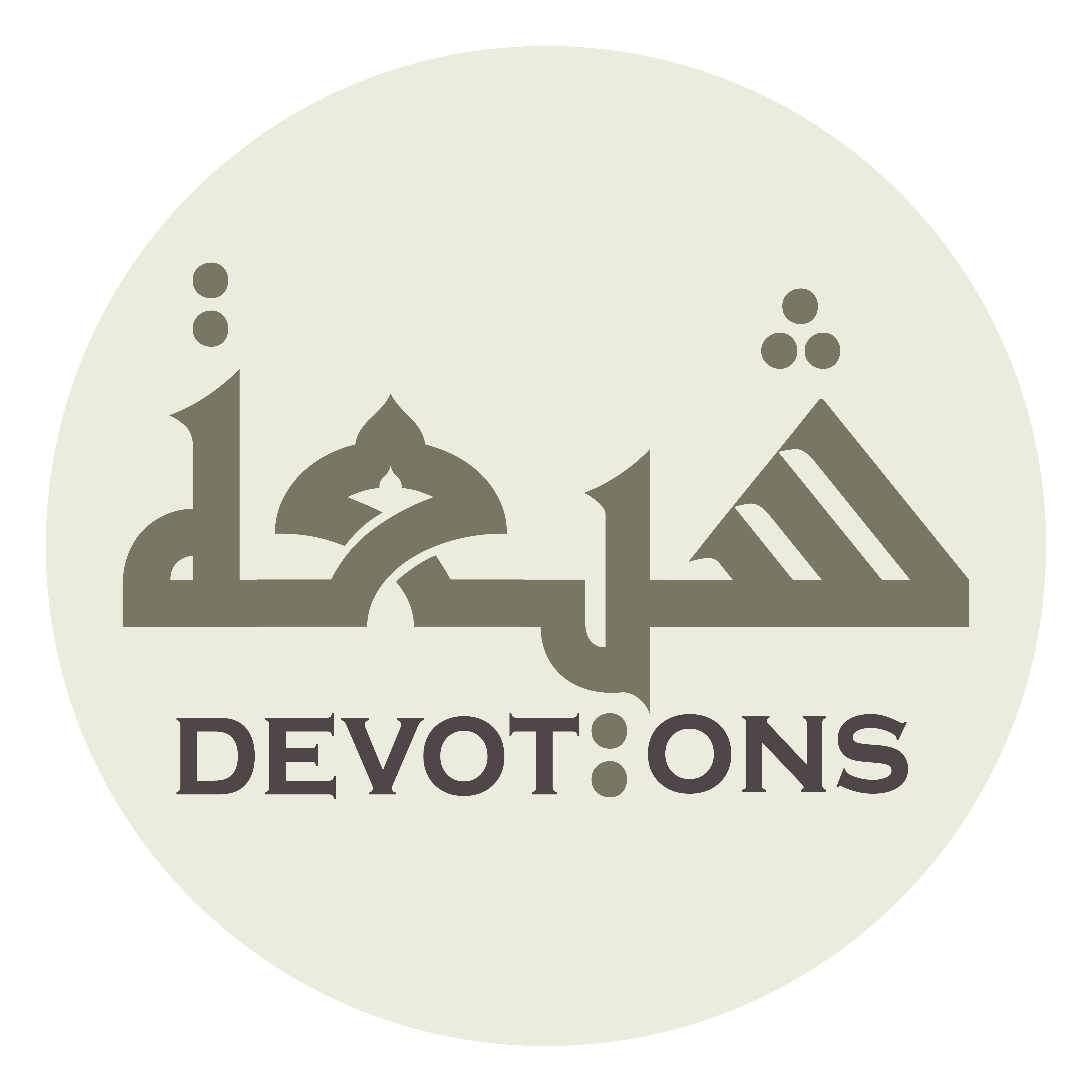 آمَنْتُ بِاللَّهِ

āmantu billāh

I believe in Allah
Dua 2 when leaving home
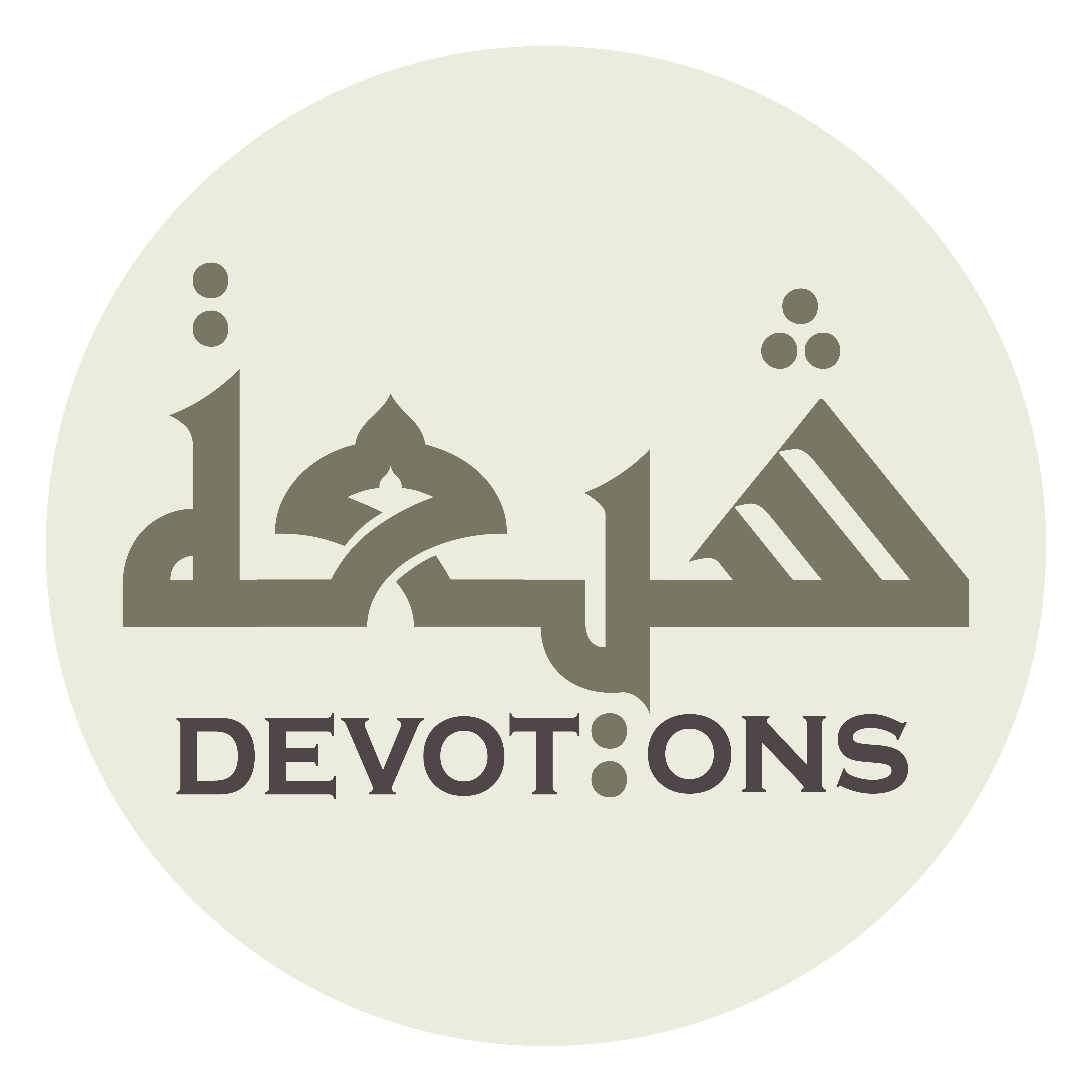 وَتَوَكَّلْتُ عَلَى اللَّهِ

watawakkaltu `alallāh

and I rely on Allah
Dua 2 when leaving home